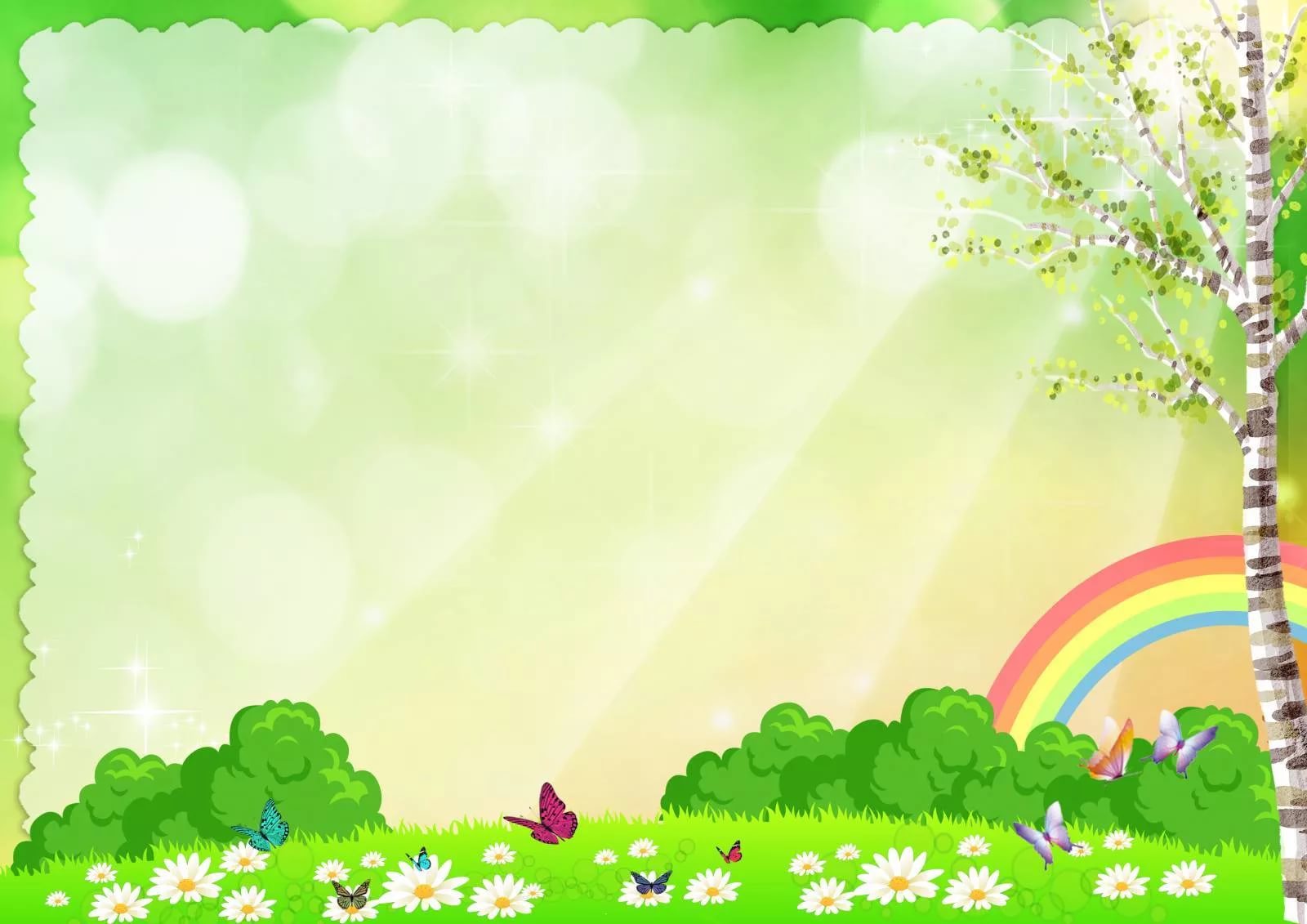 2 класс 
                        школа XXI века
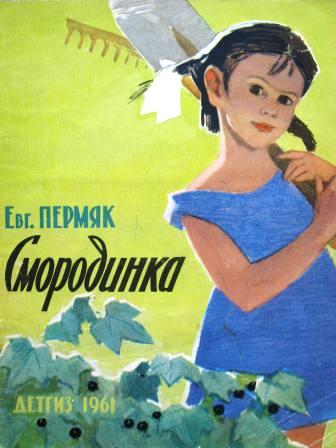 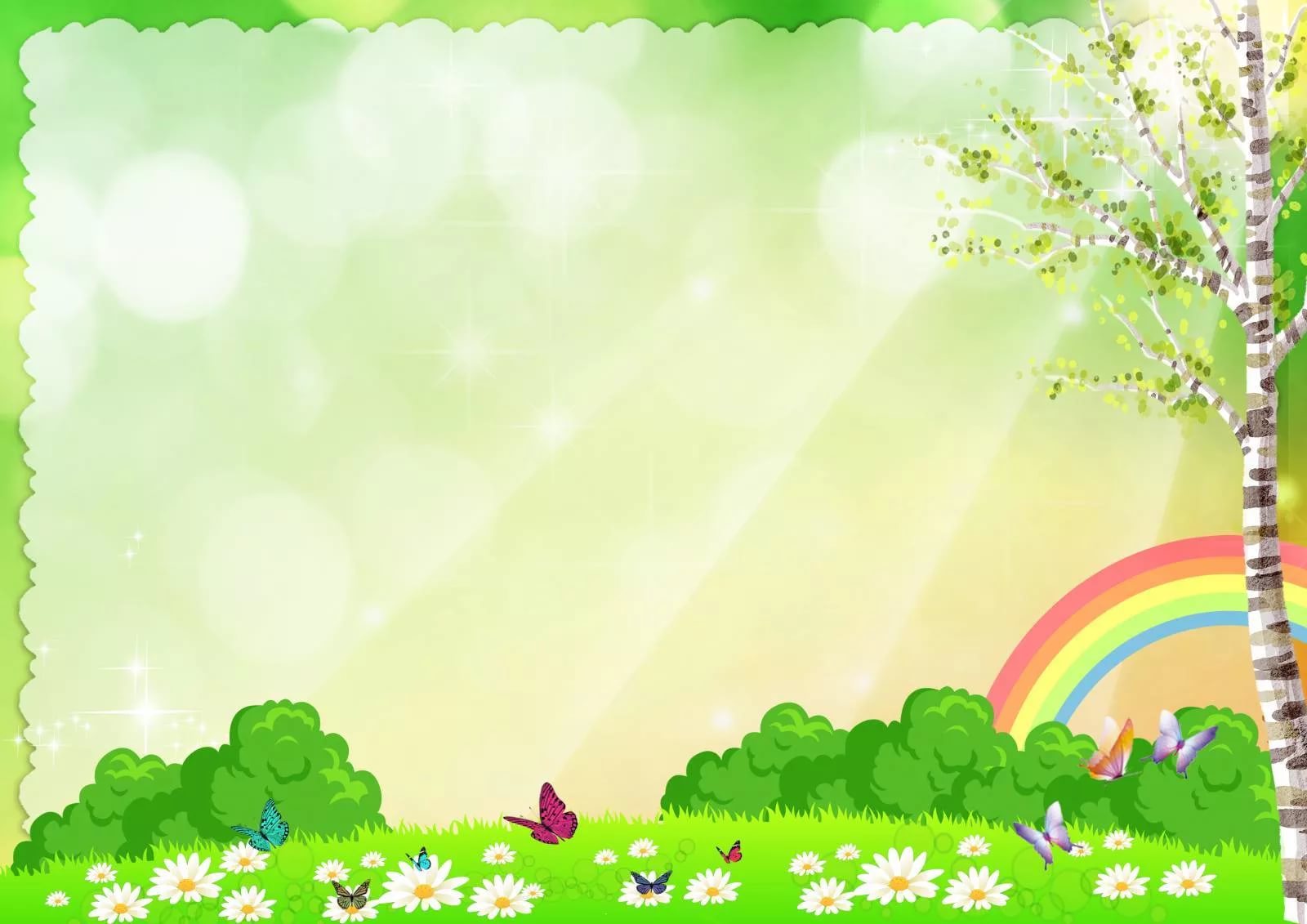 Восстановить последовательность и пересказать 
рассказ «Как Алешке учиться надоело».
Надоело учиться!
Опять в школу!
Хочу быть
врачом!
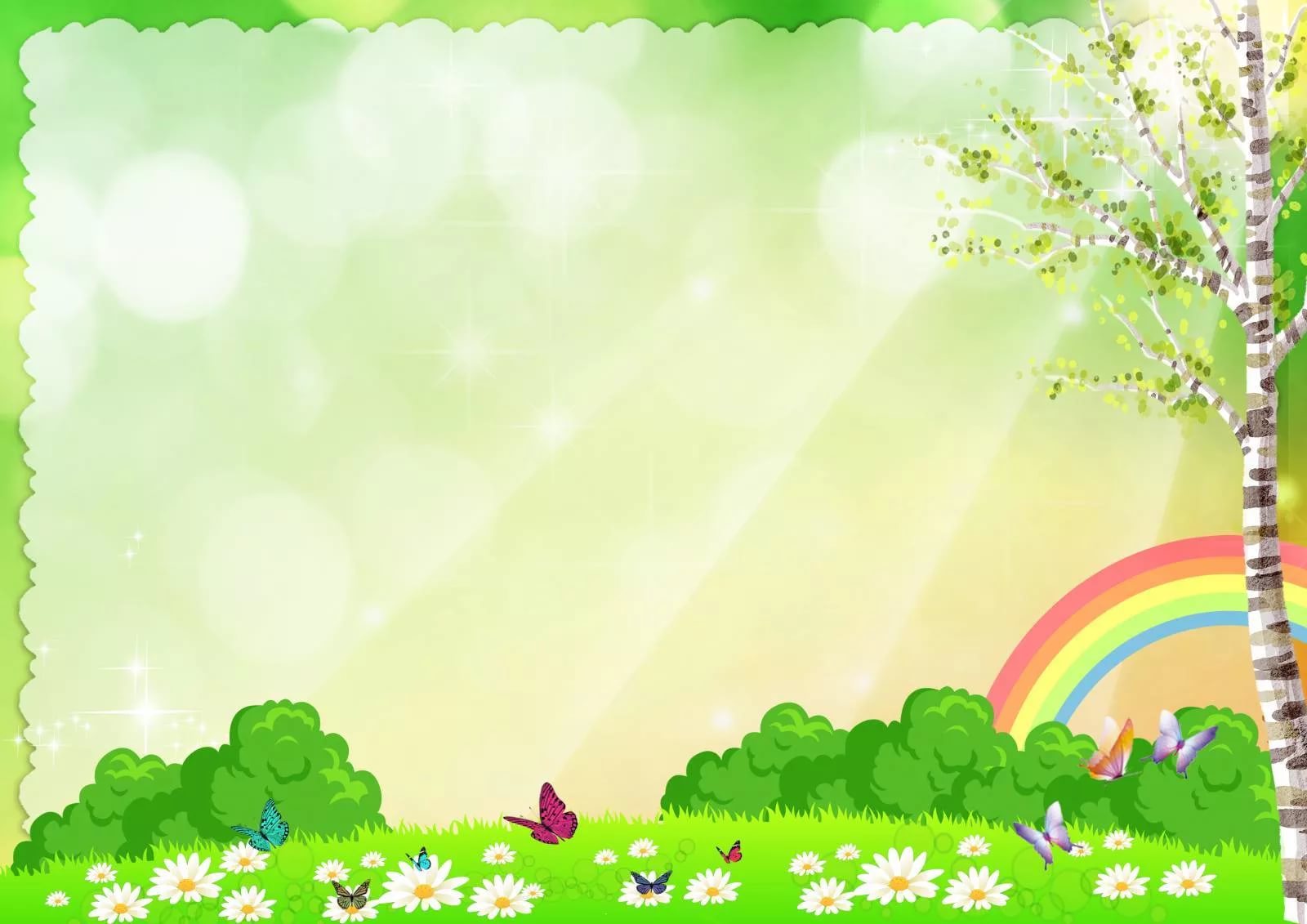 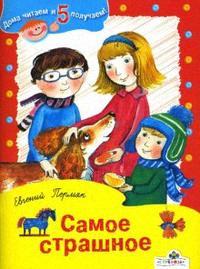 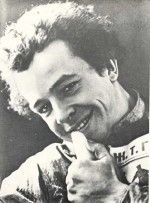 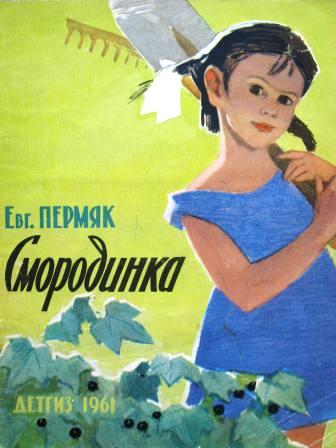 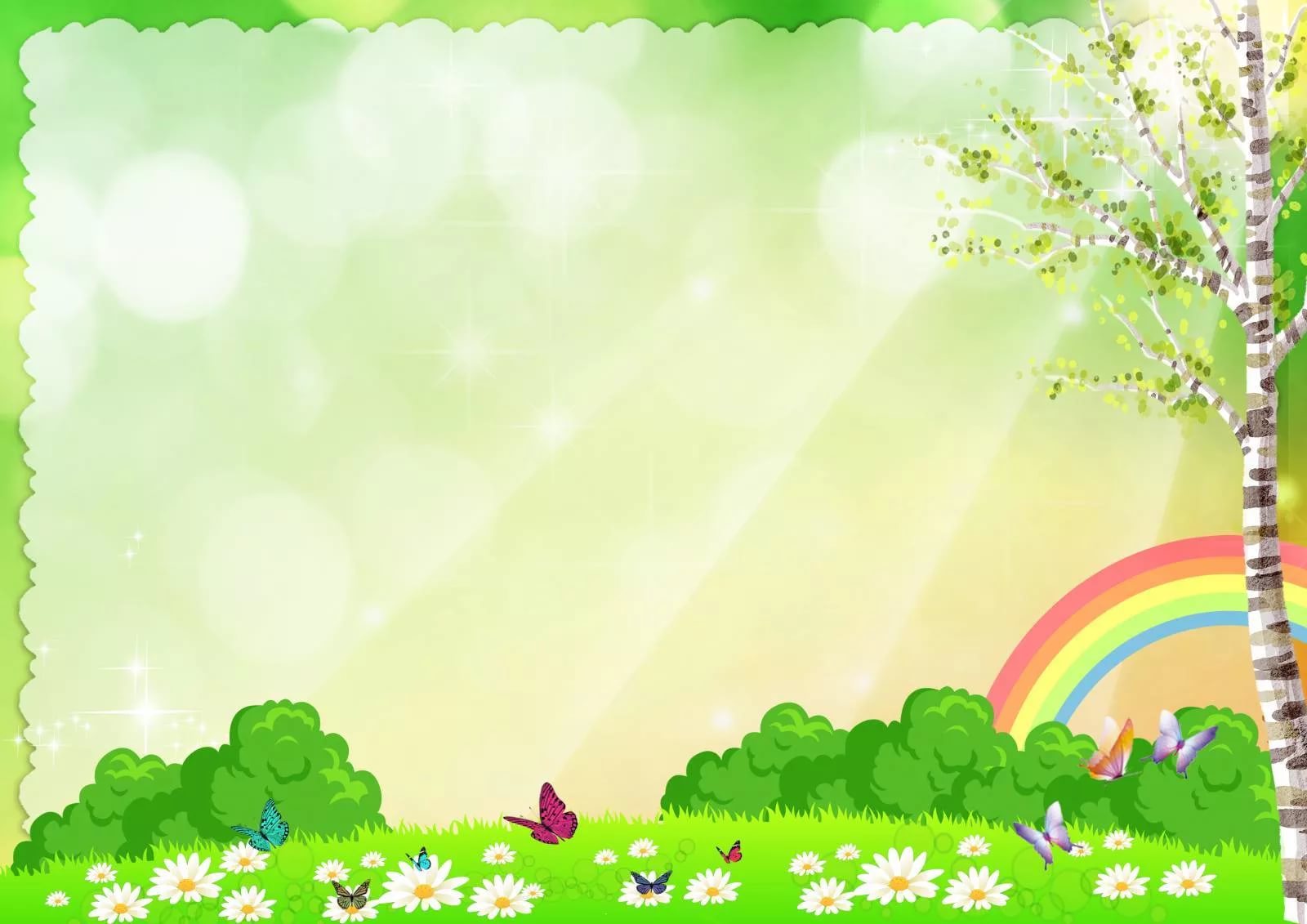 Дёрн - верхний слой почвы с травой;
Палисадник – огороженный садик 
перед домом.
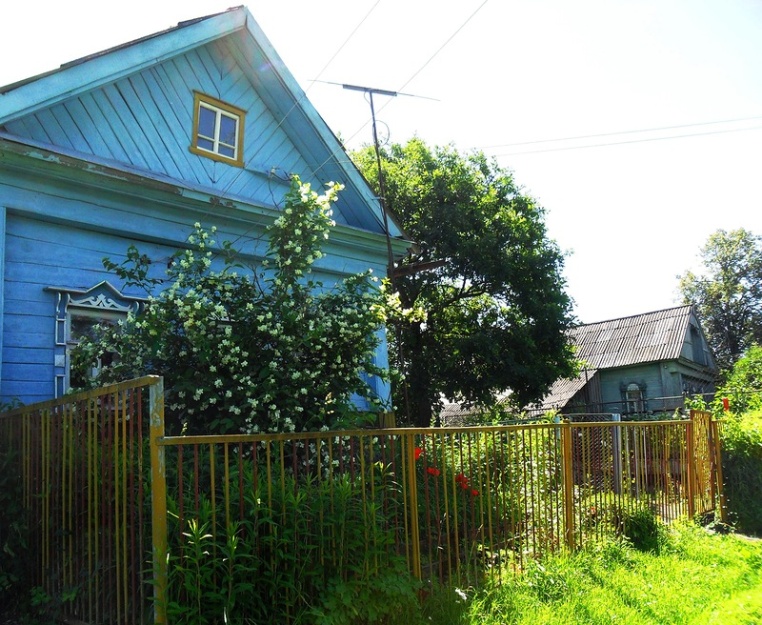 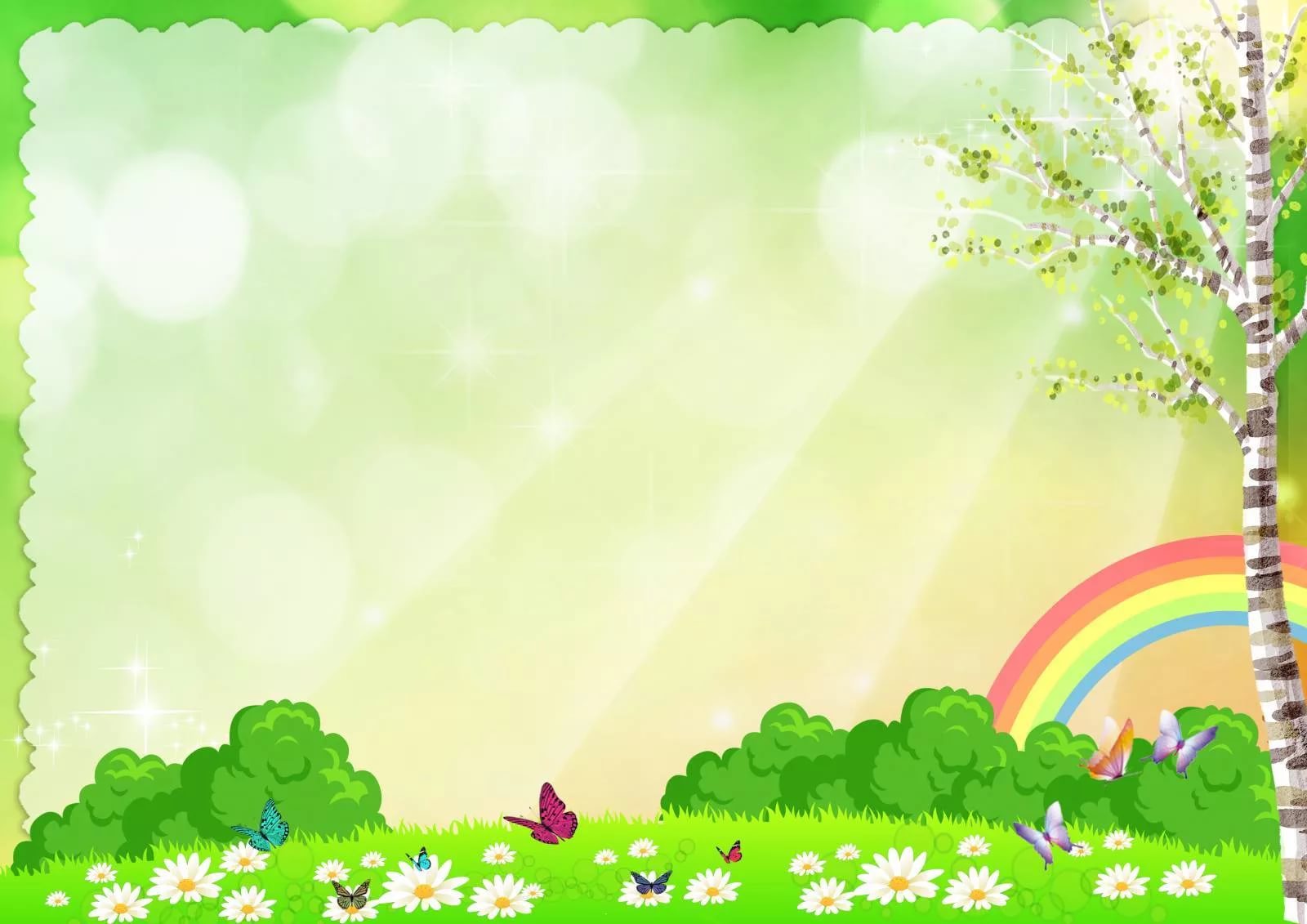 План   рассказа:


1.Смородиновые черенки.
2. Подготовка грядки.
3. Долгожданный день.
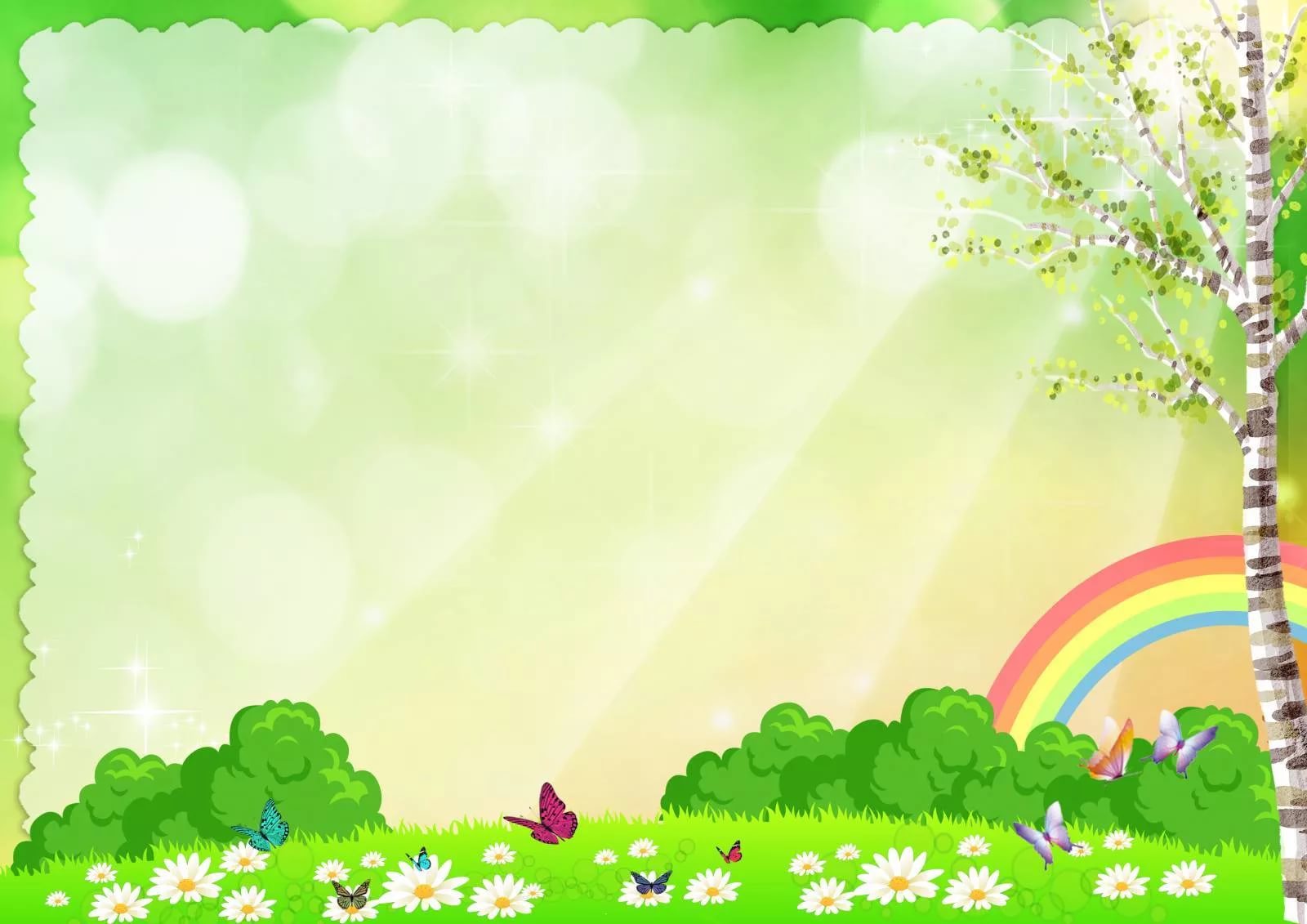 Самооценка
активен на уроке
узнал новое
совершенствовал навык чтения
сотрудничал при работе в группе
активен на уроке
узнал новое
совершенствовал навык чтения
сотрудничал при работе в группе
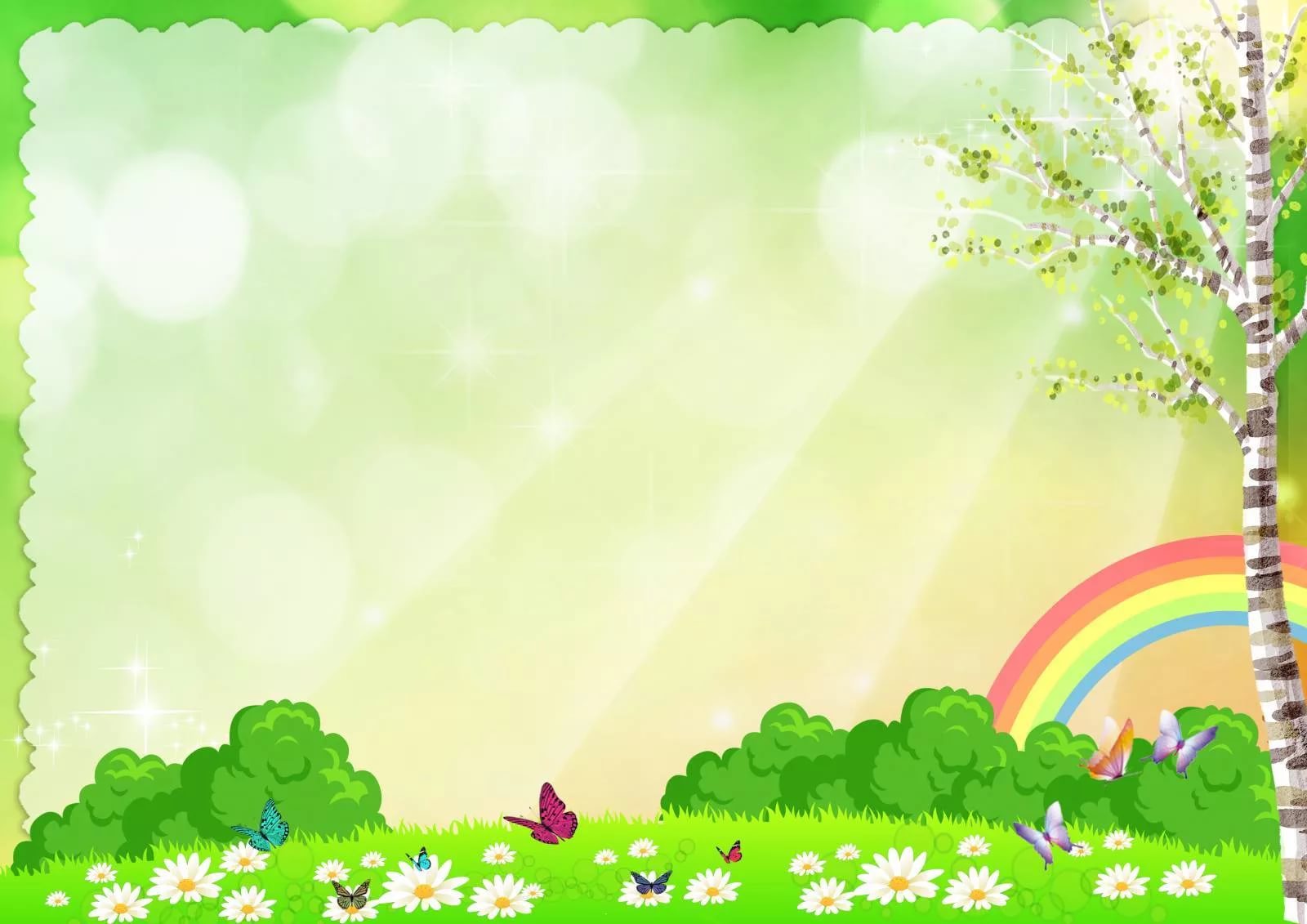 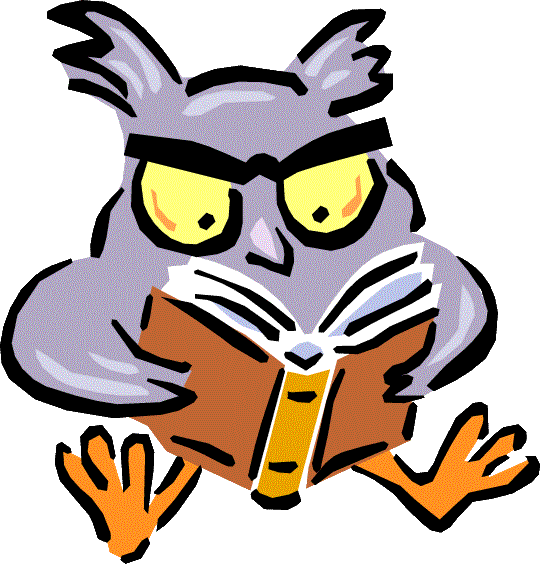 Домашнее задание
Стр.44-47